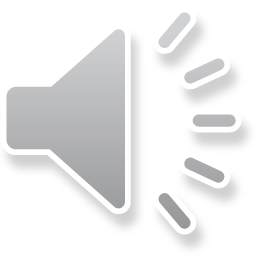 2
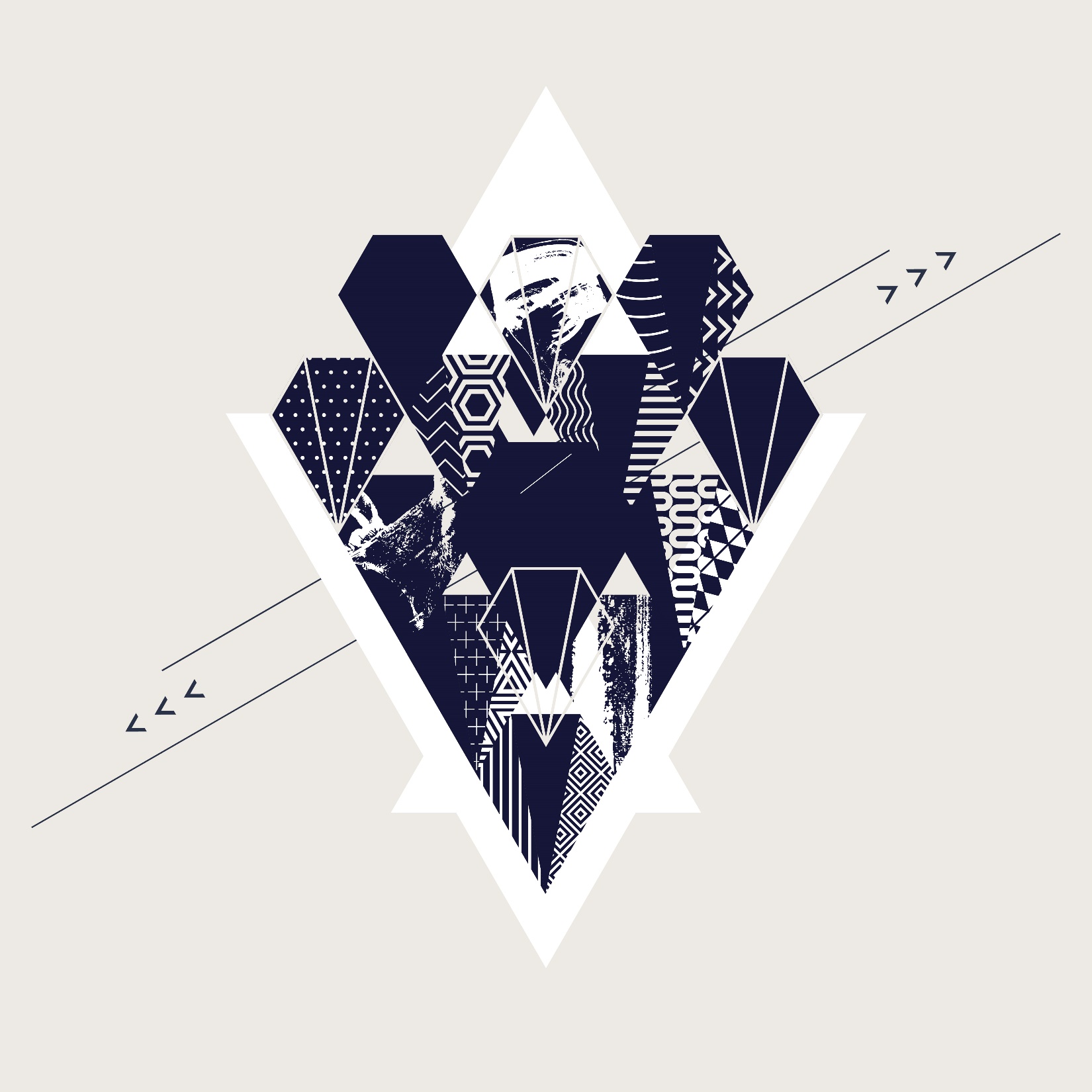 0
Departmental reportingPpt
Geometric Aesthetic Design
1
8
2019SUMMARY OF WORK IN THE FIRST HALF OF THE YEAR
CONTENTS
SUMMARY OF THE DEPARTMENT'S MAIN PROJECTS
KEY PROBLEMS AND SOLUTIONS
2020NEW YEAR'S RESOLUTION S
2019SUMMARY OF WORK IN THE FIRST HALF OF THE YEAR
Add your body part, or roughly describe the main content of the title, and leave the font and paragraph unchanged
2019Summary of work in the first half of the year
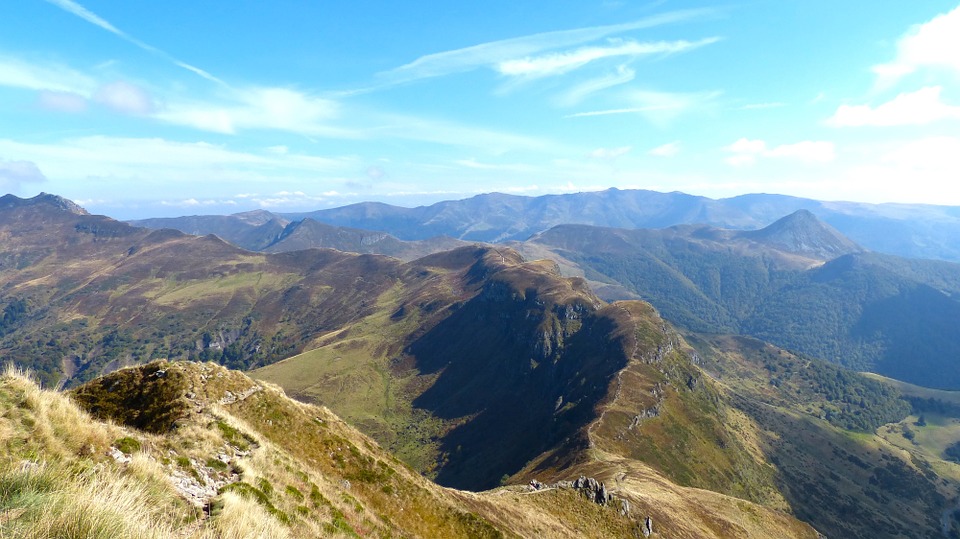 2019
5、6Month
3、4Month
1、2Month
enter a title
Please enter your main narrative here
Please enter your main narrative here
enter a title
Please enter your main narrative here
Please enter your main narrative here
enter a title
Please enter your main narrative here
Please enter your main narrative here
enter a title
Please enter your main narrative here
Please enter your main narrative here
2019Summary of work in the first half of the year
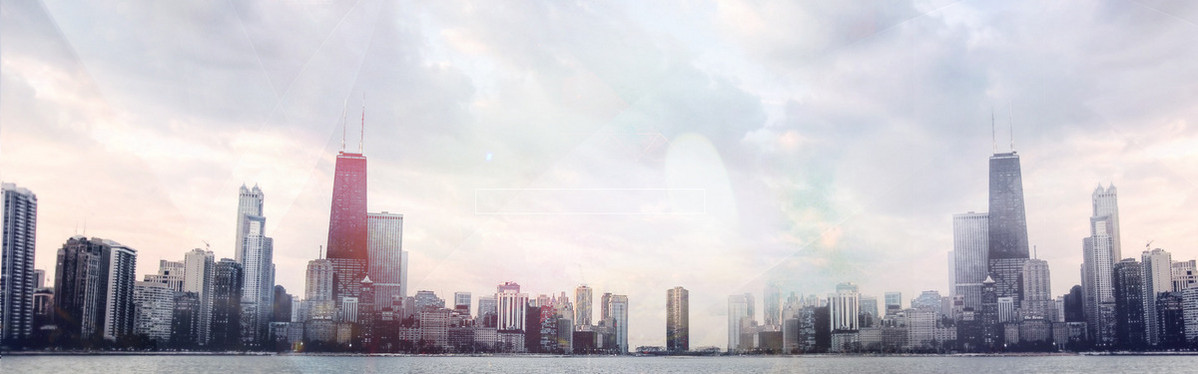 Here enter a simple text overview Here enter a simple text overview Here enter a simple text overview Here enter a simple text overview Here enter a simple text overview Here enter a simple text overview Here enter simple text overview Here enter simple text overview Here enter simple text simple input simple
2019Summary of work in the first half of the year
Enter the relevant title
Enter the relevant title
Enter the relevant title
Enter the relevant title
Enter the relevant title
2019Summary of work in the first half of the year
Here you can enter a simple general text of content, the user can be in the projector
Here you can enter a simple general text of content, the user can be in the projector
Here you can enter a simple general text of content, the user can be in the projector
Here you can enter a simple general text of content, the user can be in the projector
Here you can enter a simple general text of content, the user can be in the projector
Here you can enter a simple general text of content, the user can be in the projector
SUMMARY OF THE DEPARTMENT'S MAIN PROJECTS
Add your body part, or roughly describe the main content of the title, and leave the font and paragraph unchanged
Summary of the department's main projects
Process
One
Process
Two
Process
Three
Process
Four
Process
Five
Process
Six
Process
Seven
Field trips
Preliminary offer
Implementation of the project
Customer acceptance
Customer communication
Design
Sign a contract
Prepayments
Sign a contract
Prepayments
Determining the scenario
Modifying the scheme
Summary of the department's main projects
Click to add a title
Add detailed text here, try to match the title text
Language style is consistent, language description
Simple and vivid, as far as possible to summarize the content s
Click to add a title
Add detailed text here, try to match the title text
Language style is consistent, language description
Concise and vivid, as far as possible to summarize the content of the paragraph.
Click to add a title
Add detailed text here, try to match the title text
Language style is consistent, language description
Simple and vivid, as far as possible to summarize the content s
Click to add a title
Add detailed text here, try to match the title text
Language style is consistent, language description
Concise and vivid, as far as possible to summarize the content of the paragraph.
Summary of the department's main projects
Click here to enter text Click here to enter text
Click here to enter text Click here to enter text
Enter a subheading
Keywords
Keywords
Enter a subheading
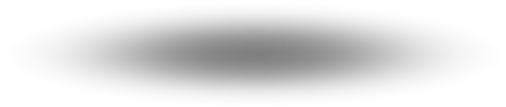 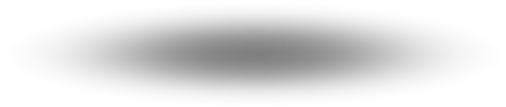 Click here to enter text Click here to enter text
Click here to enter text Click here to enter text
Summary of the department's main projects
Summary of the department's main projects
Value five
05
Value three
03
Value One
01
Create
Value
02
Value TWO
04
Value four
06
Value six
Key issues at work
And the solution partyCase
Add your body part, or roughly describe the main content of the title, and leave the font and paragraph unchanged
Key issues and solutions at work
1
Enter a simple text overview here Enter a simple text overview Here simple input simple text
2
Enter a simple text overview here Enter a simple text overview Here simple input simple text
3
Enter a simple text overview here Enter a simple text overview Here simple input simple text
Key issues and solutions at work
Click here to enter a title
Please enter your main narrative here
Please enter your main narrative here
Click here to enter a title
Please enter your main narrative here
Please enter your main narrative here
Click here to enter a title
Please enter your main narrative here
Please enter your main narrative here
Click here to enter a title
Please enter your main narrative here
Please enter your main narrative here
Click here to enter a title
Please enter your main narrative here
Please enter your main narrative here
Key issues and solutions at work
2019First half of the year
2018First half of the year
Please enter your main narrative here
Please enter your main narrative here
Please enter your main narrative here
Please enter your main narrative here
Vs
Plan complete:73%
Plan complete:65%
Actual completions:370Million
Actual completions:510Million
Number of returns:458.3Million
Number of returns:624.6Million
Enter text
Enter text
Key issues and solutions at work
Enter a simple text overview here Enter a simple text overview Here enter a simple text overview Here enter a simple text overview Enter a simple text overview
03
01
02
04
01
82%
02
50%
03
75%
04
90%
2020New Year's Resolutions
Add your body part, or roughly describe the main content of the title, and leave the font and paragraph unchanged
2020New Year's Resolution S
Click here to enter a title
Please enter your main narrative here
Please enter your main narrative here
01
Click here to enter a title
Please enter your main narrative here
Please enter your main narrative here
Click here to enter a title
Please enter your main narrative here
Please enter your main narrative here
02
03
2020New Year's Resolution S
Click here to enter a title
Please enter your main narrative here
Please enter your main narrative here
Click here to enter a title
Please enter your main narrative here
Please enter your main narrative here
Opportunity
Advantage
Disadvantage
Challenge
Click here to enter a title
Please enter your main narrative here
Please enter your main narrative here
Click here to enter a title
Please enter your main narrative here
Please enter your main narrative here
2020New Year's Resolution S
01
02
Click here to enter a title
Please enter your main narrative here
Please enter your main narrative here
Click here to enter a title
Please enter your main narrative here
Please enter your main narrative here
03
04
Click here to enter a title
Please enter your main narrative here
Please enter your main narrative here
Click here to enter a title
Please enter your main narrative here
Please enter your main narrative here
2020New Year's Resolution S
2020New Year's Resolution S
Enter a simple text overview here Enter a simple text overview Here enter a simple text overview Here enter a simple text overview Here enter a simple text overview Enter simple text overview Simple text overview
2
0
Good bye
1
9